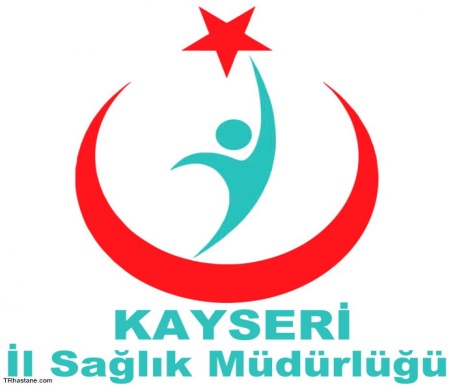 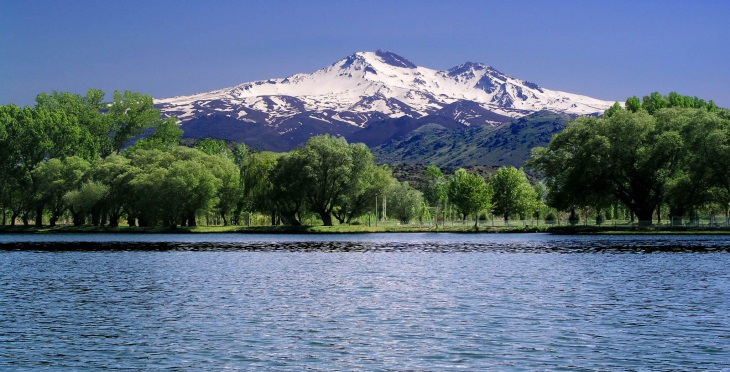 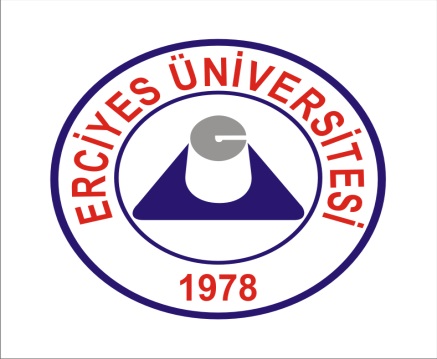 Kayseri İlinde Birinci Basamak Sağlık Hizmetlerinde Çalışanların Anksiyete ve Depresyon Düzeyinin Değerlendirilmesi
Dr. Fatma Gündoğan1, Paramedik Zeynep Pınar Akın1, Doç.Dr. Saliha Özsoy2
İl Sağlık Müdürlüğü, Kayseri
Erciyes Üniversitesi Tıp Fakültesi Psikiyatri Ana Bilim Dalı, Kayseri
Giriş
Toplumda anksiyete ve depresyon en yaygın görülen psikiyatrik bozukluklardandır.  
Sağlık çalışanlarında hata yapma korkusu, hafta sonu görevleri, ölüm, kaza gibi olaylara şahit olmaları, anksiyete gelişme riskini artırmıştır(1). 
Sağlık çalışanları üzerinde  yapılmış bazı çalışmalarda anksiyete semptomlarının  prevalansının yüksek olduğu  ve anksiyetenin günlük yaşam kalitesini ve işlerinin kalitesini etkilediği gösterilmiştir(1-3). 
Yalnız bu çalışmalar  yeterli sayıda değildir.
Amaç
112 Acil Servis  ve Toplum Sağlığı Merkezinde  çalışan sağlık personellerinin  anksiyete ve depresyon düzeyinin belirlenmesi ve iki grubun birbiri ile karşılaştırılmasıdır.
Method
Bu çalışma prospektif olarak Kayseri İl Sağlık Müdürlüğü çalışanları üzerinde, 1 Eylül 2015-1 Ocak 2016 tarihleri arasında yapıldı.
Bu çalışma için Kayseri İl Sağlık Müdürlüğü ve Halk Sağlığı Müdürlüğü'nden izin alındı.
Erciyes Üniversitesi Etik Kurulu'ndan  onay alındı.
 112 Acilde Serviste görev yapan  doktorlar, paramedikler, acil tıp teknisyenleri, şoförler, sağlık memuru  ve hemşireler alındı. 
Halk Sağlığı Müdürlüğünde ise doktorlar, hemşireler, ebe, acil tıp teknisyeni, sağlık memurları ve şoförler alındı.
Method
Çalışma için bilgiler kişilerle yüz yüze anket doldurularak elde edildi.
 Anksiyete ve depresyon belirti düzeyini belirlemek için Beck Anksiyete Ölçeği ve Beck Depresyon Envanteri kullanıldı.
Ayrıca katılımcıların demografik bilgileri, eğitim durum ve yılı, medeni hali, görev yeri ve yılı, kronik hastalıkları, sigara ve alkol kullanımı ile ilgili bilgileri kaydedildi.
Veriler SPSS 15.00 programı kullanılarak kaydedildi. 
P<0.05 anlamlı kabul edildi.
Sonuçlar
Çalışmaya  toplam 322 kişi dahil edildi.
 169’u (%53) 112 acil servis , 153’ü (%47) halk sağlığı çalışanı idi. 
Bu kişilerin yaş ortalaması 34±9 yıl idi. 
Çalışmaya alınanların 200’ü (%62) kadın, 122’si (%38) erkek idi.
Çalışmaya alınan kişilere ait demografik veriler tablo 1 ve şekil 1’de  verilmiştir.
Tablo 1. Katılımcıların demografik bilgileri
Şekil 1. Demografik veriler
Sonuçlar
Beck anksiyete düzeyi; 
112 acilde çalışanlarında  ortanca 5 (0-48), halk sağlığı çalışanlarında ise ortanca 6 (0-56) idi ve  aralarında istatiksel olarak fark yoktu (p=0.126). 
Beck anksiyete ölçeğine göre tum calismaya alinanlarda  %41  inde anksiyete düzeyi normalin üzerinde bulundu. 
112 acil (%38) ve halk sağlığı çalışanları (%44) arasında istatiksel olarak fark yoktu (p=0.231)
Sonuçlar
Beck depresyon düzeyi;
 112 acil çalışanlarında ortanca 6 (0-39), halk sağlığı çalışanlarında ise ortanca 5 (0-38) olarak tespit edildi ve aralarında istatiksel olarak fark yoktu (p=0.643).
Beck depresyon ölçeğine göre %32 hastada depresyon düzeyi normalin üzerinde bulundu. 
112 acil (%30) ve halk sağlığı (%34)  çalışanları arasında istatiksel olarak fark yoktu (p=0.397).
Sonuçlar
Beck anksiyete ölçeği, cinsiyete göre değerlendirildiğinde  kadınlarda %46.5, erkeklerde %32 oranında yükseklik tespit edildi ve kadınlardaki yükseklik istatiksel olarak anlamlı idi (p=0.010).

Beck depresyon ölçeği,  cinsiyete göre değerlendirildiğinde kadınlarda %36.5, erkeklerde %23.8 oranında yükseklik tespit edildi ve kadınlardaki yükseklik istatiksel olarak anlamlı idi (p=0.017).
Sonuçlar
Halk sağlığı çalışanlarının yaş, beden kitle indeksi, sigara kullanım süresi, eğitim yılı ve görev süreleri 112 acil çalışanlarına göre yüksekti (p<0.001).  
112 acilde çalışan hemşirelerin hem anksiyete hem de depresyon düzeyleri diğer meslek gruplarınınkinden yüksekti.
 Halk sağlığı çalışanları arasında ise ebelerin anksiyete ve depresyon düzeyi yüksekti. 
Bütün sağlık çalışanları dikkate alındığında ise eğitim süresi arttıkça anksiyete düzeyi yükselmekte idi.
Tartışma
Bu çalışmanın sonucunda 112 acil ve toplum sağlığı merkezinde       çalışanlarında anksiyete ve depresyon düzeyleri arasında fark tespit edilmedi. 
Ding Y ve ark nın Çin’de 52 birinci basamak sağlık merkezinde, 1752 sağlık çalışanı üzerinde yaptıkları bir çalışmada anksiyete semptomları %38 oranında tespit edilmiştir(1).
Fjeldheim CB ve ark nın acil sağlık hizmetlerinde çalışan 131 paramedik üzerinde yaptıkları bir çalışmada %94 oranında paramediklerin bir travmaya maruz kaldığı, %18’inde posttravmatik stres bozukluğu, %28’inde depresyon meydana geldiği gösterilmiştir(3).
Tartışma
Ülkemizde, Isparta, Süleymen Demirel Üniversitesinde Radyoloji Bölümünde çalışanlarda depresyon ve anksiyete düzeyi araştırılmıştır(2).
Bizim çalışma ile benzer şekilde Beck anksiyete ve depresyon ölçeği kullanılmış.
Personelin; yaş ortalaması 32,42±5,5 yıl olup, 19 kişi (% 50) erkek, 19 kişi (% 50) kadın
Beck puan ortalamaları, BAÖ: 10,26±11,66, BDÖ: 7,00±6,54. BAÖ için cinsiyet arasında anlamlı farklılık vardı ve  kadınlarda daha yüksekti (p=037). 
Yaş ile BAÖ ve BDÖ değerleri arasında pozitif anlamlı korelasyon gözlenmiştir (p=0,001 p=0,002). 
Görev süresi ile BAÖ ve BDÖ değerleri arasında pozitif anlamlı korelasyon gözlenmiştir (p=0,007 p=0,029).
Tartışma
Rize ilinde 2014 yılında 112 Acil sağlık hizmetleri çalışanların anksiyete,depresyon düzeyleri araştırılmış (4).
Bizim çalışma ile benzer şekilde Beck anksiyete ve depresyon ölçeği kullanılmış
104 kişi çalışmaya alınmış, ,  yaş ortalamaları 30,8±9,61, ; anksiyete puanı 7,9±8 depresyon puanı 7,0±6 bulunmuştur.
Anksiyete sıklığı kadınlarda %46,4 (n=26), erkeklerde %31,9 (n=15)’dir (p=0,19). Depresyon sıklığı il merkezinde çalışanlarda %35.5(n=11), ilçede çalışanlarda %15.9(n=10)’dur(p=0,06).
Tartışma
Edirne  ilinde 2009 yılında ambulans çalışanlarının anksiyete ,depresyon ve işe bağlı gerginlik düzeyleri araştırılmış
Çalışmaya alınan 76 kişinin yaklaşık 1/5’inde anksiyete riski, yaklaşık 1/3’ünde depresyon riski saptanmıştır (5).
Tartışma
Bu çalışma ülkemizde birinci basamak sağlık çalışanlarındaki anksiyete ve depresyon düzeyine dikkat çekmek açısından yol gösterici olabilir. 
Bu konuda daha fazla çalışmaya ihtiyaç vardır.
Kaynaklar
Fjeldheim CB, Nothling J, Pretorius K, Basson M, Ganasen K, Heneke R, et al. Trauma exposure, posttraumatic stress disorder and the effect of explanatory variables in paramedic trainees. BMC emergency medicine. 2014;14:11. 
Mustafa Saygın, Selçuk Yaşar, Gürsel Çetinkaya, Mustafa Kayan, Mehmet Fehmi Özgüner, Cafer Çağrı Korucu. Radyoloji Çalışanlarında Depresyon ve Anksiyete Düzeyleri. S.D.Ü. Sağlık Bilimleri Enstitüsü Dergisi. Cilt 2/ Sayı 3/ 2011.
 3.Ding Y, Qu J, Yu X, Wang S. The mediating effects of burnout on the relationship between anxiety symptoms and occupational stress among community healthcare workers in China: a cross-sectional study. PloS one. 2014;9(9):e107130. 
SERTAÇ ÇANKAYA, MURAT TOPBAŞ, ERCÜMENT BEYHUN, GAMZE ÇAN. RİZE 112 ACİL SAĞLIK HİZMETİ ÇALIŞANLARININ GÜNDÜZ UYKU HALİ, ANKSİYETE, DEPRESYON DURUMLARININ DEĞERLENDİRİLMESİ.
5.     Dr. Burcu TOKUÇ, Yaser TURUNÇ, Dr. Galip EKUKLU. EDİRNE’DE AMBULANS ÇALIŞANLARININ ANKSİYETE, DEPRESYON ve İŞE BAĞLI GERGİNLİK DÜZEYLERİ. Türk tabipleri birliði mesleki saðlýk ve güvenlik dergisi.
TEŞEKKÜRLER